Муниципальное бюджетное образовательное учреждение  « Детский сад № 1»
«Театрализованная деятельность, как средство развития творческих способностей детей дошкольного возраста»

Составитель: Тявлина О. В.
Муз.рук-ль МБДОУ №1

Ленинск-Кузнецкий,
2016
Театрализованная деятельность позволяет решить многие проблемы педагогики и психологии, связанные с:  - художественным образованием и воспитанием детей; - формированием эстетического вкуса; - нравственным воспитанием; - развитием памяти, воображения, инициативности, речи; - развитием коммуникативных качеств; -созданием положительного эмоционального настроя, снятием напряженности,- преодолением робости, неуверенности в себе, застенчивости, - решением конфликтных ситуаций через театральную игру.
«…Театр – это волшебный мир. Он дает уроки красоты, морали и нравственности. А чем он богаче, тем успешнее идет развитие духовного мира детей…».                                      Б. М. Теплов
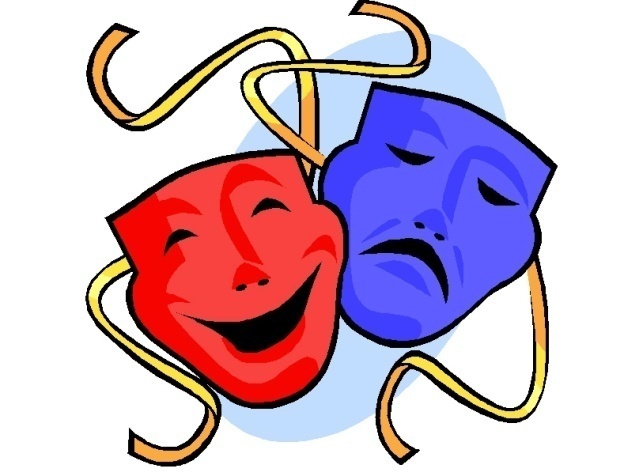 ПРОБЛЕМА:В дошкольных учреждениях театрализованная деятельность используется недостаточно, это объясняют следующие противоречия в способах ее организации:1. Театрализованные постановки применяются в качестве некого «зрелища» на праздниках;2. Театрализованная деятельность не используется, как отдельный целостный вид деятельности, а включается, как отдельный элемент в различных видах деятельности.
Задачи:- Познакомить детей с разнообразным миром театра, его историей и особенностями;- Создать благоприятные условия для детского творчества и сотрудничества; - Развивать эмоциональную отзывчивость ребенка к театральной деятельности;- Создать условия для развития эмоциональной сферы ребенка, внимание, память, речь, чувства ритма, координацию движения, воображение, фантазию, самостоятельное мышление, воспитание чувства сопереживания к проблемам друзей из ближнего и дальнего окружения; - Способствовать развитию речевой и сценической культуры, наблюдательности, воображения, эмоциональной отзывчивости; - Формировать у детей уверенность в себе средствами публичных выступлений и адекватную самооценку.
Содержание занятий по театрализованной                  деятельности  включает в себя:• просмотр театрализованных постановок и беседы по ним;• игры-драматизации;• разыгрывание разнообразных сказок и сценок, небольших этюдов и малых литературных форм;• упражнения по формированию выразительности исполнения;• упражнения, направленные на развитие социально-эмоциональной сферы детей дошкольного возраста;• упражнения и творческие задания имитационного характера с опорой на опыт;• речевые упражнения;• разыгрывание пластических и мимических этюдов;• знакомство с музыкальными средствами выразительности.
Предметно-развивающая среда:
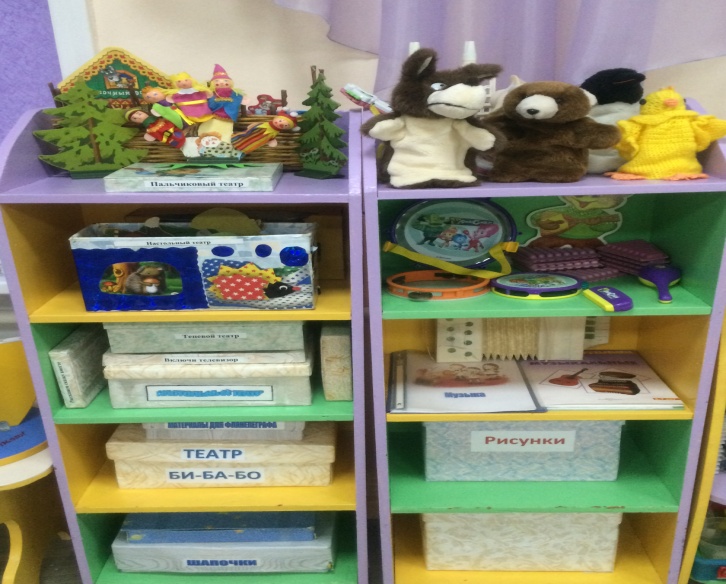 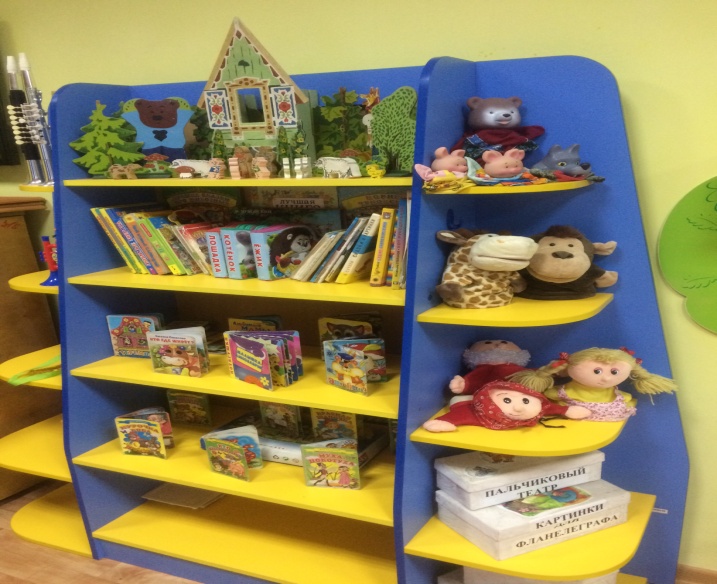 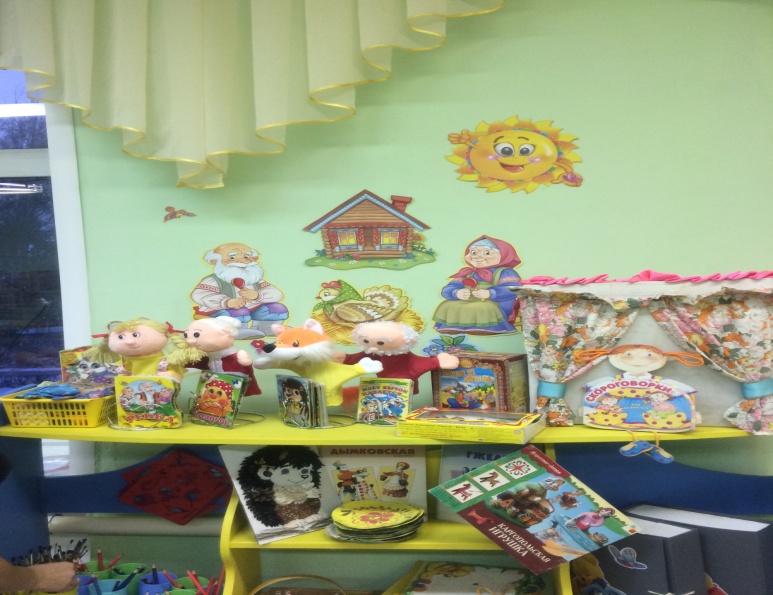 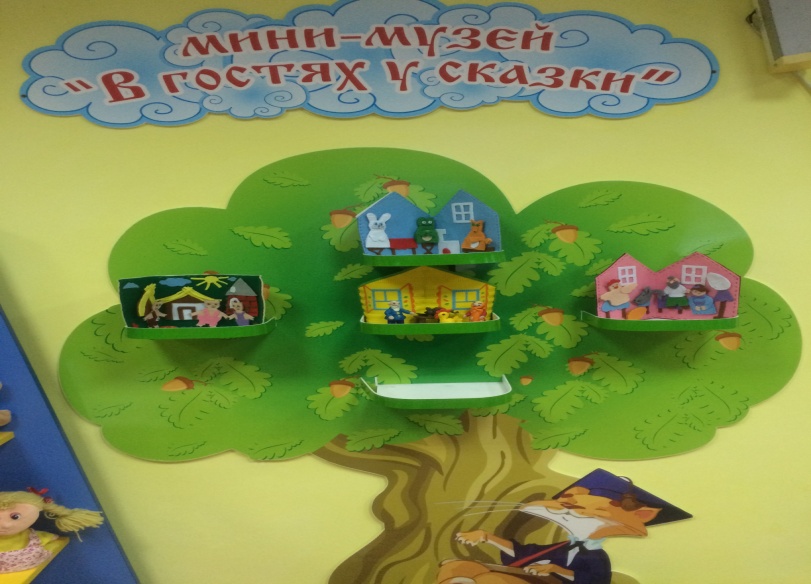 Предметно-развивающая среда:
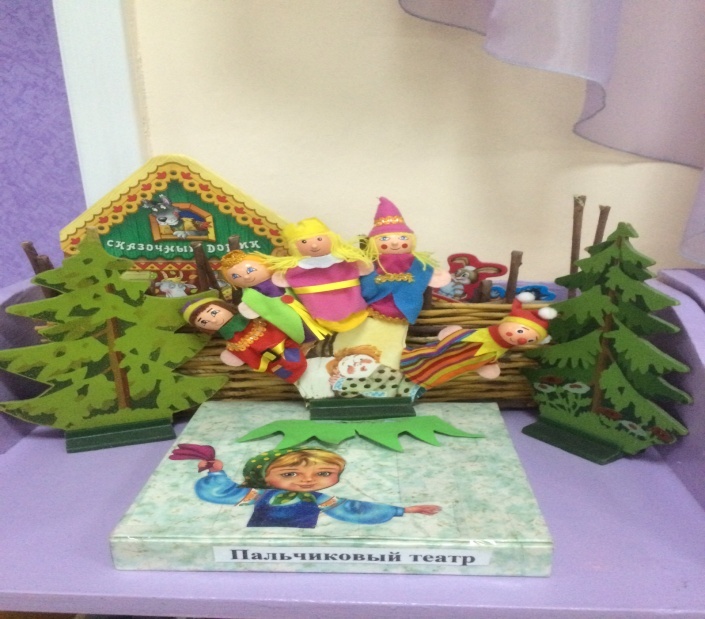 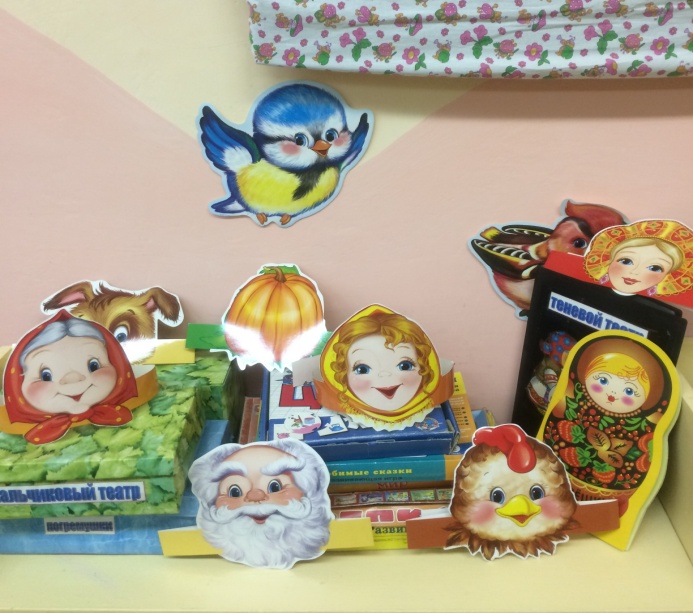 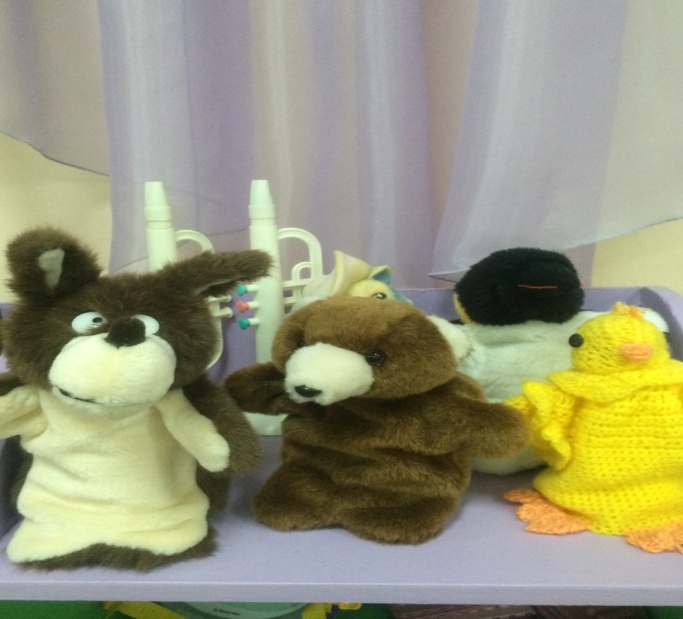 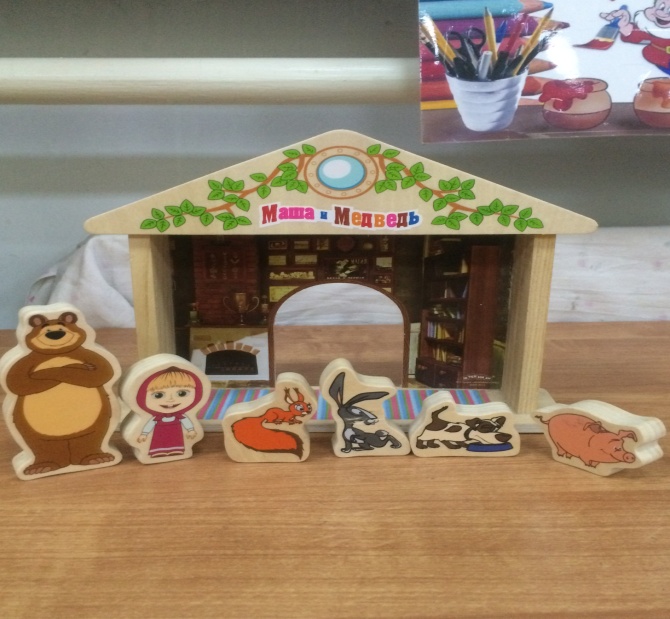 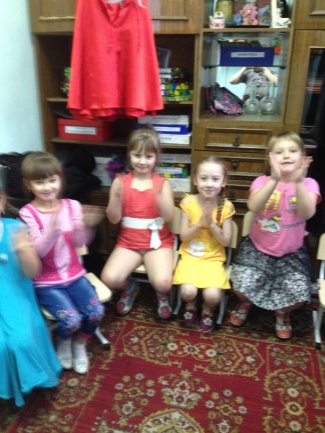 Организация деятельности воспитанников:
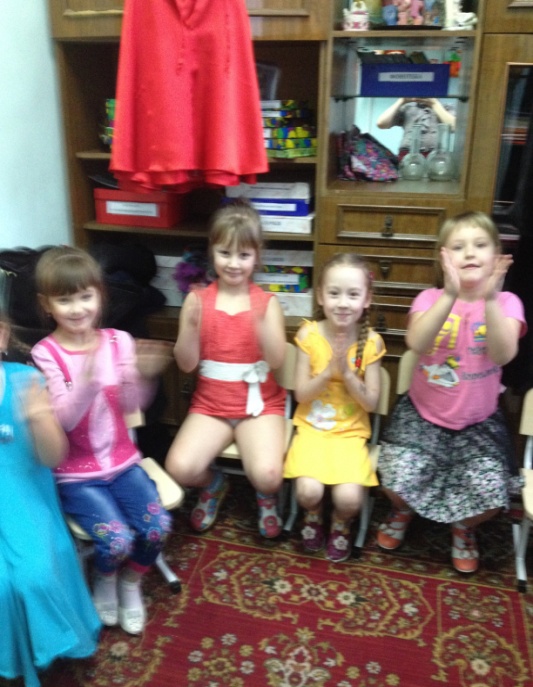 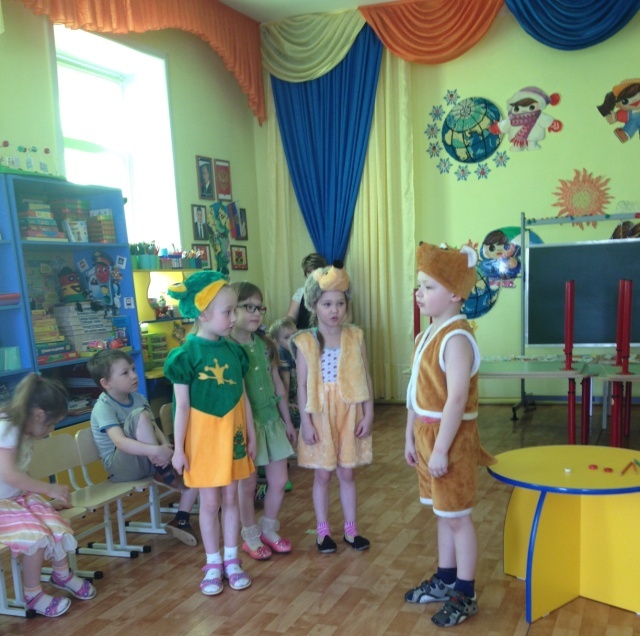 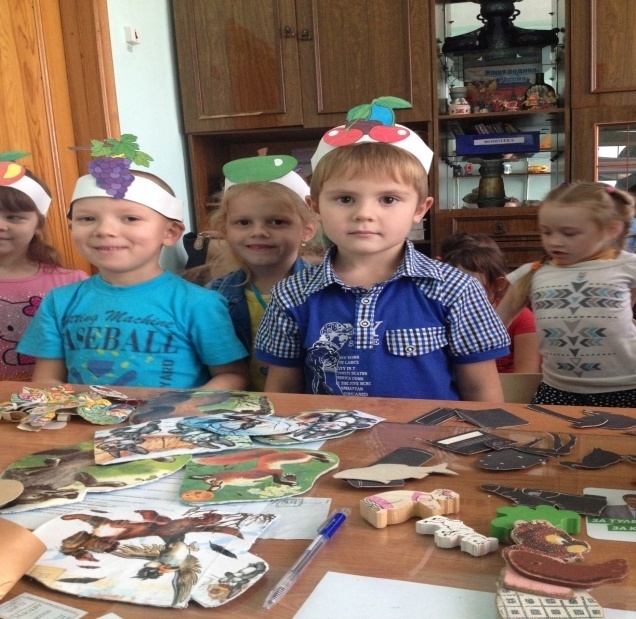 Результаты педагогической диагностики (%):
Приглашаем к сотрудничеству!МБДОУ №1Ленинск-Кузнецкого городского округа,ул. Абрамцева,17сайт:http://mdou1.ucoz.net/электронная почта: rozanova1965@mail.ru личная электронная почта: https://dushina-o@mail.ru/  2016